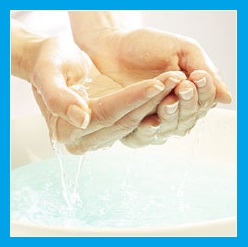 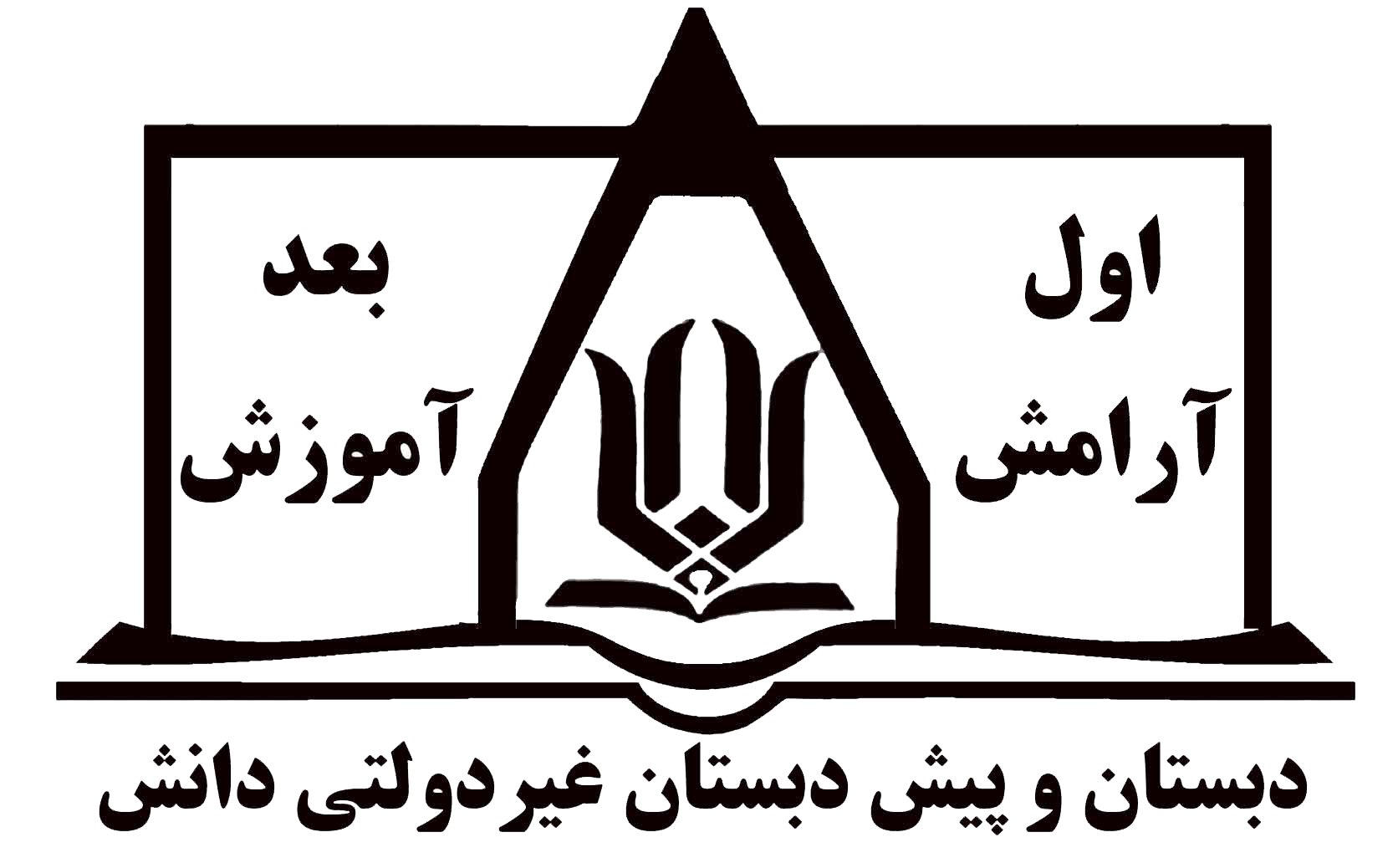 درس هدیه های آسماندوم ابتدایی
وضو
قبل ازانجام چه کارهایی وضومی گیریم؟
نمازخواندن
قرآن خواندن
به مسجدرفتن
....
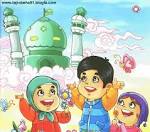 چه طور وضو بگیریم ؟
1)ابتدا نیت می کنیم که برای رضای خدا وضو می گیریم.
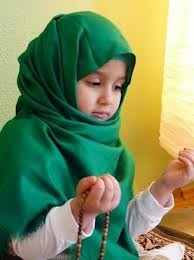 2)شستن صورت
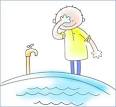 صورتمان راازبالای پیشانی آب ریخته و         می شوییم.
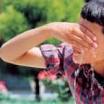 3)شستن دست راست
دست راست به وسیله ی دست چپ شسته    می شود.
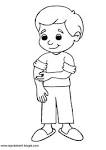 4)شستن دست چپ
دست چپ به وسیله ی دست راست شسته    می شود.
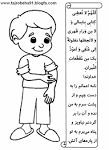 5)مسح سر
ازفرق سرتاجایی که موروییده بادست راست مرطوب    می کنیم.
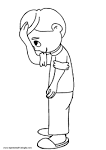 6)مسح پای راست
بادست راست که ازآب وضوترشده ازسرانگشتان پاتابرآمدگی پای راست مرطوب می کنیم.
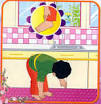 7)مسح پای چپ
بادست چپ انگشتان پای چپ رامسح می کنیم.
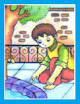 تهیه کننده:عطیه شفیعی

پایان